Intermediate
Course Title/Name
 Participant Handout
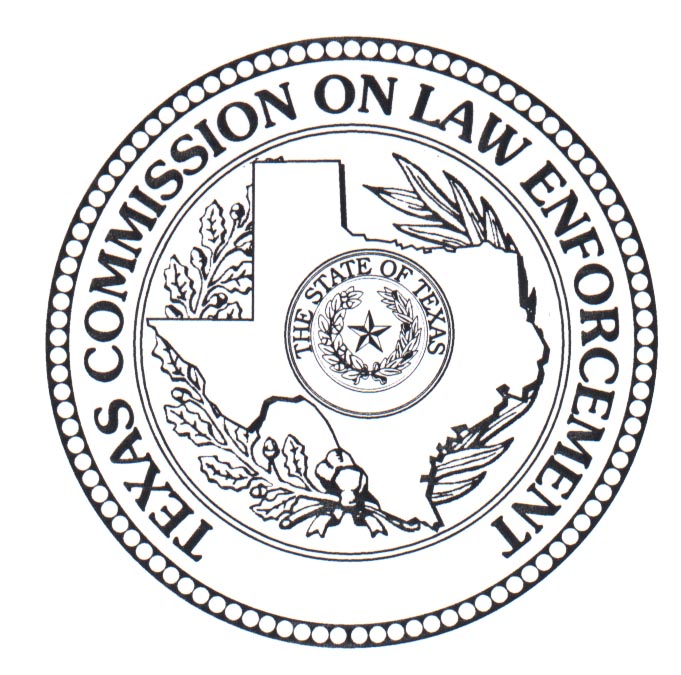 TEXAS COMMISSION ON LAW ENFORCEMENT
Course #
TRAINING SUPPLEMENT
Hosted By:
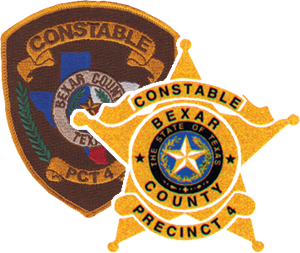 Bexar County Constable Office PCT#4 
                Deputy Chief George D. Little